2
3
4
5
6
7
8
9
10
11
12
13
14
Россия, 681013, Хабаровский край, г. Комсомольск-на-Амуре, проспект Ленина, 27
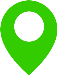 +7 (4217) 53-23-04
http://knastu.ru
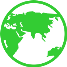 office@knastu.ru
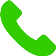 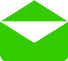